Реалізм у західноєвропейському мистецтві в період між Першою і Другою світовими війнами.
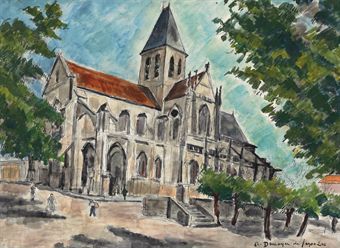 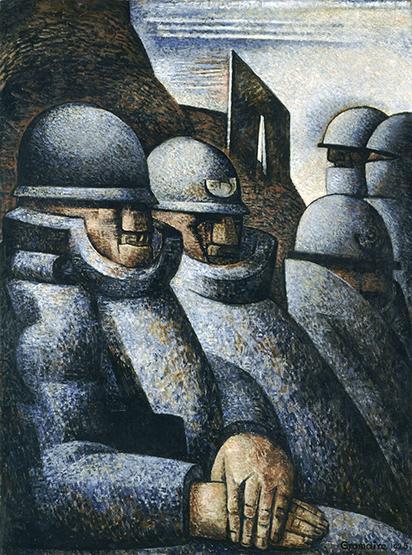 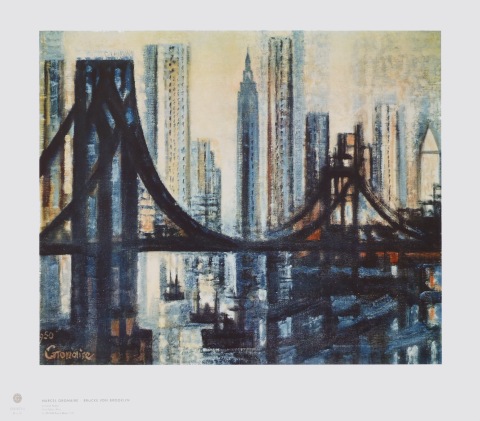 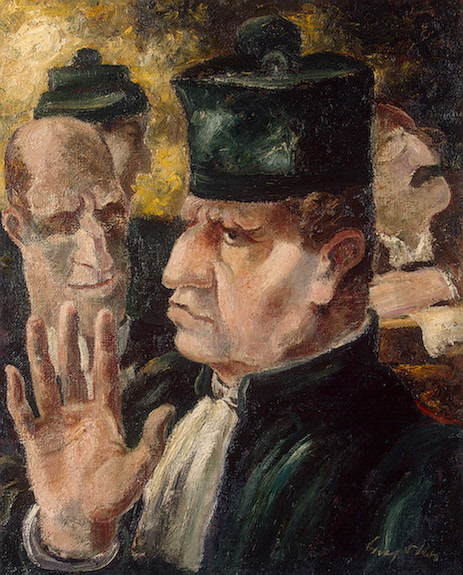 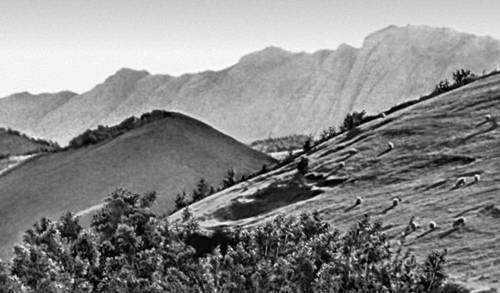 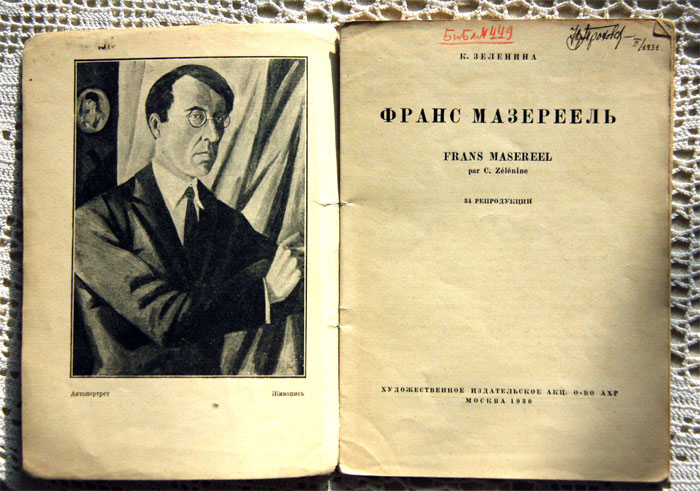 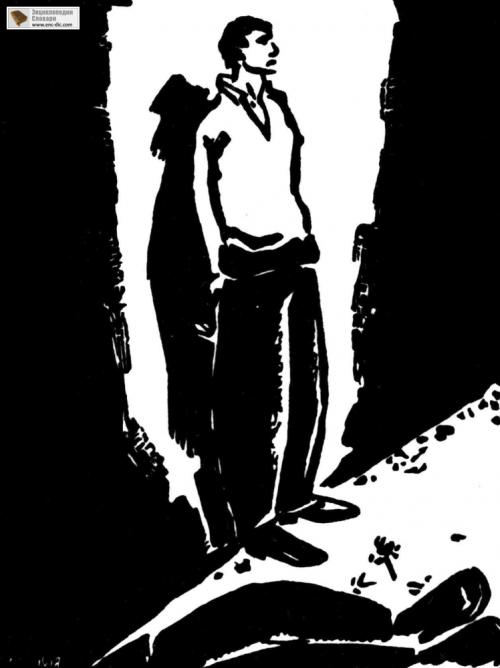 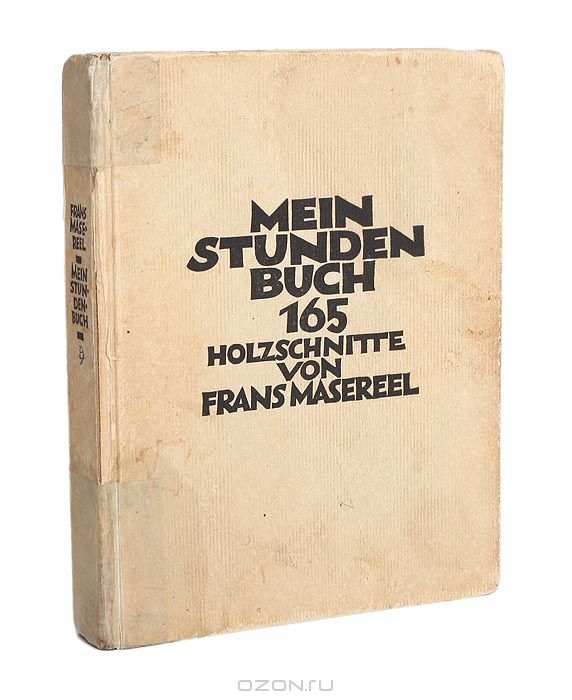 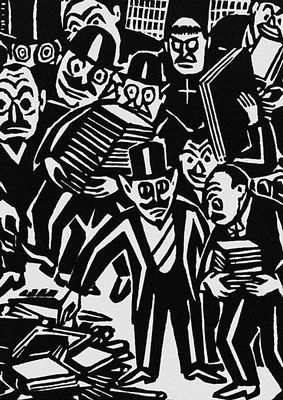 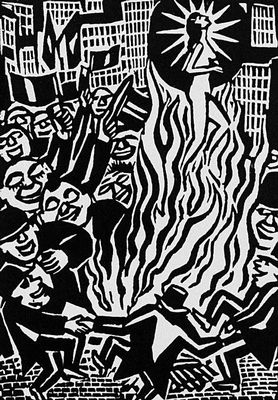 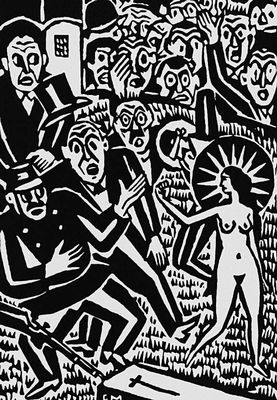 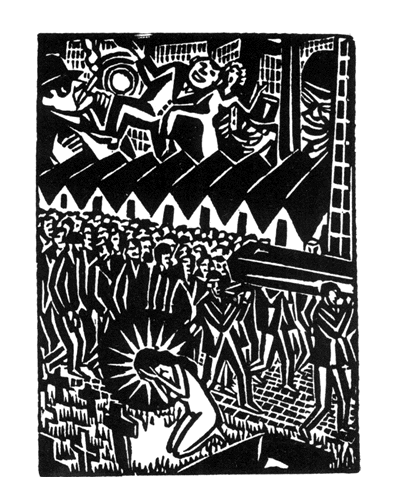 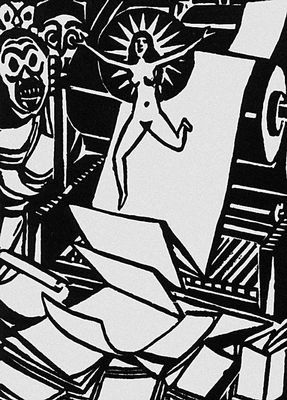 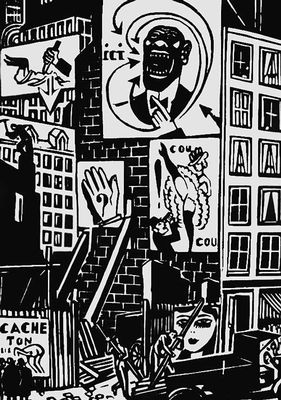 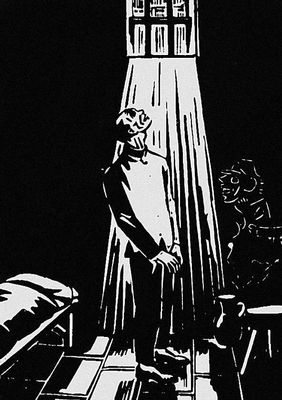 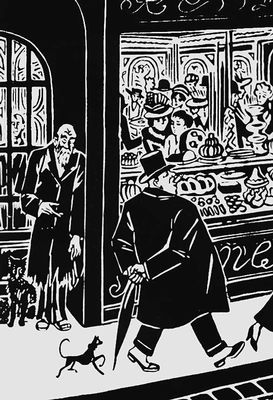 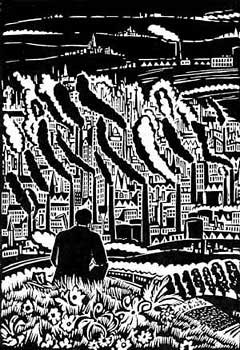 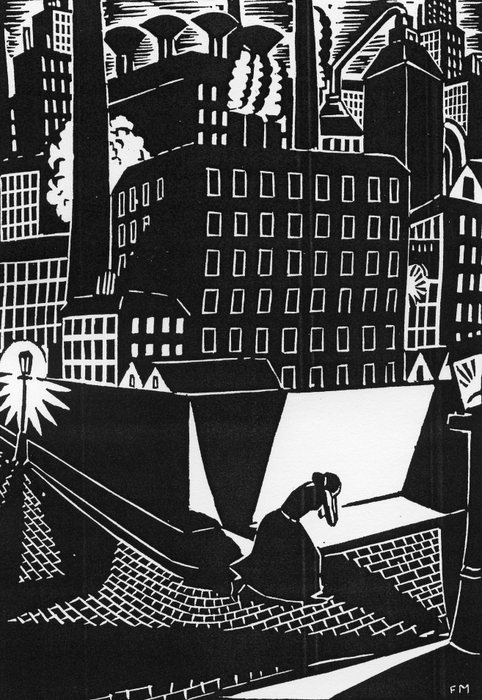 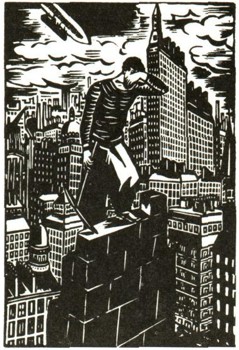 Ілюстрація
Ромен Ролан
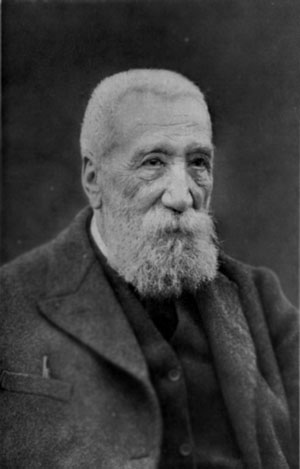 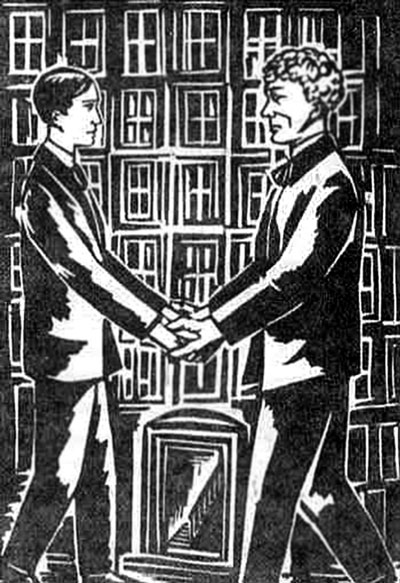 Ілюстрація
Шарль де Костер
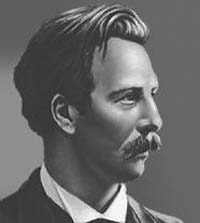 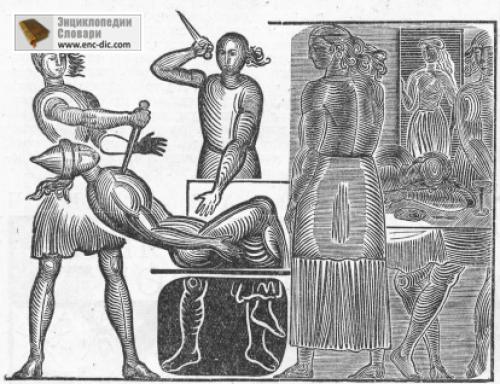 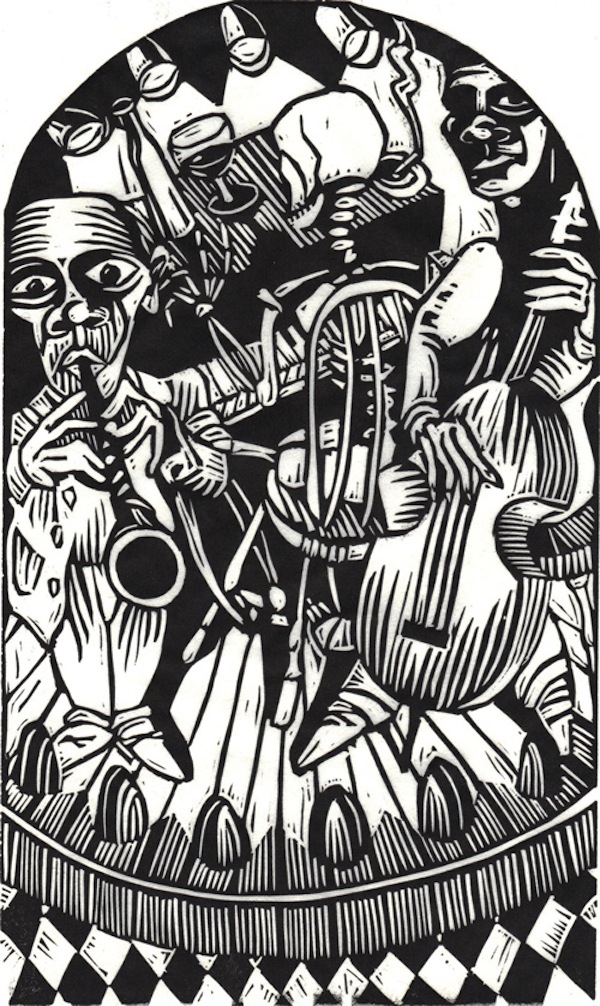 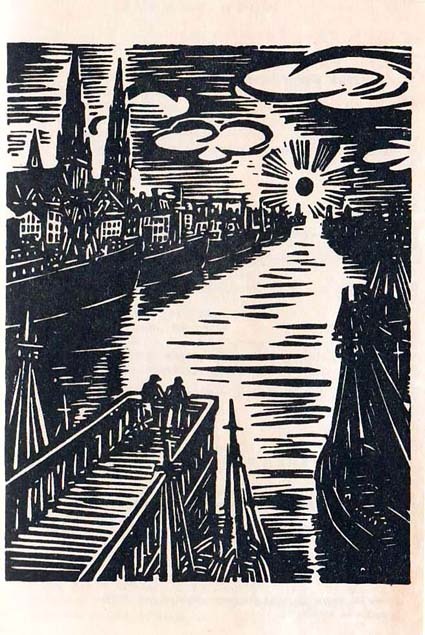 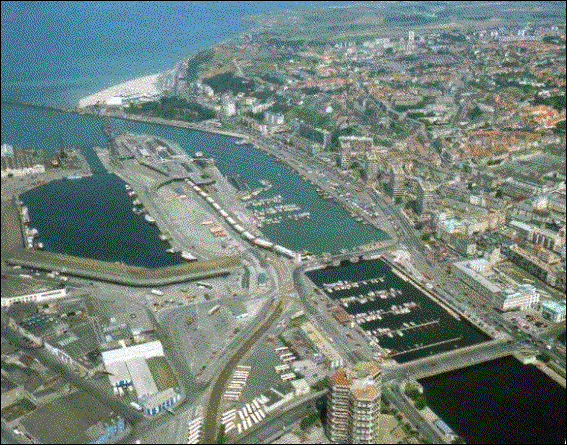 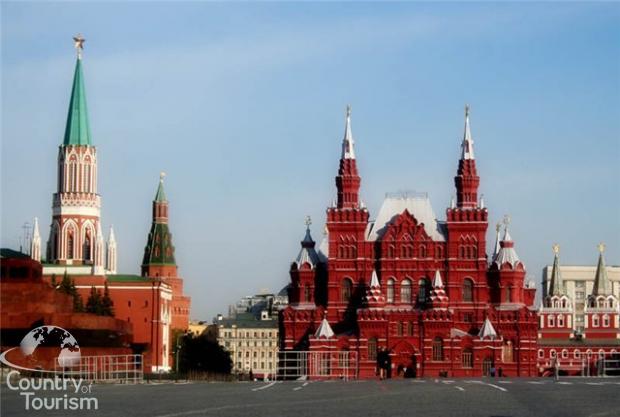 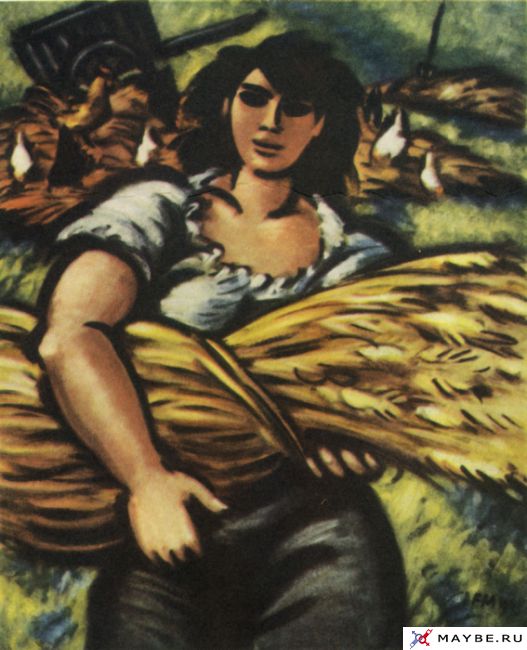 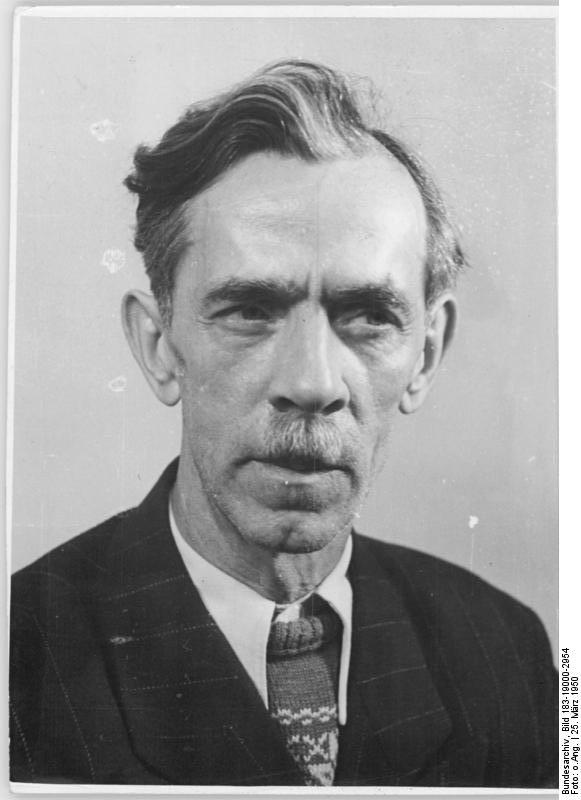 Отто Нагель
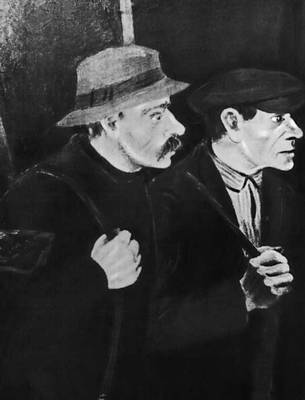 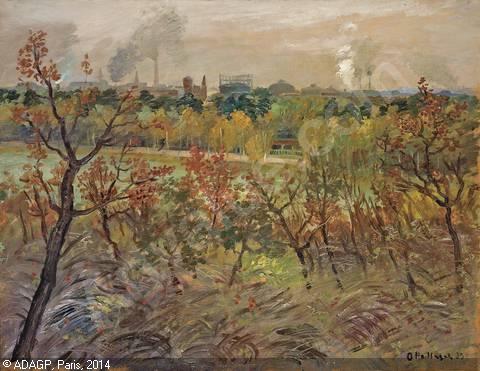 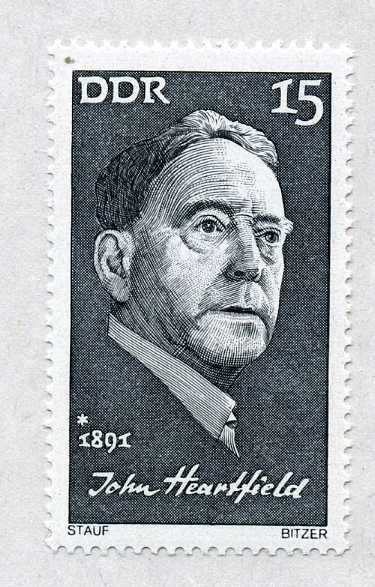 Джон Хартфильд
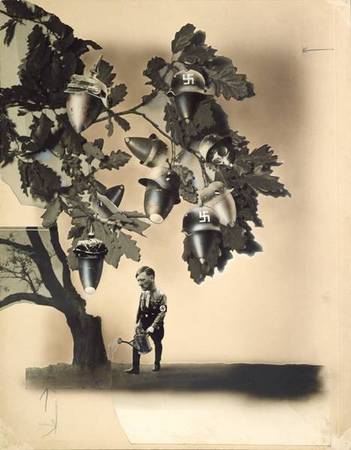 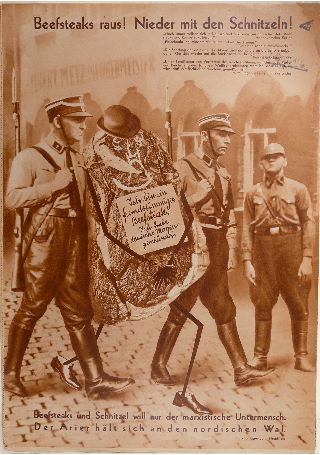 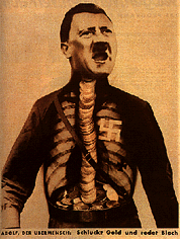